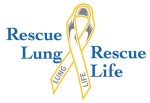 RLS Registry Screenshots
Site Summary (Home Page)
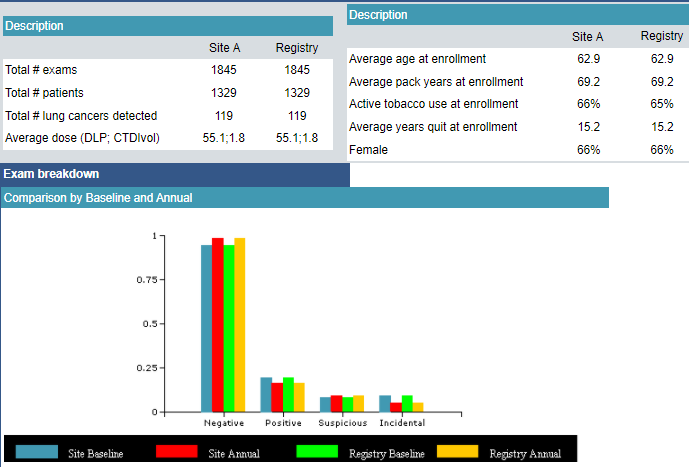 Exam Summary
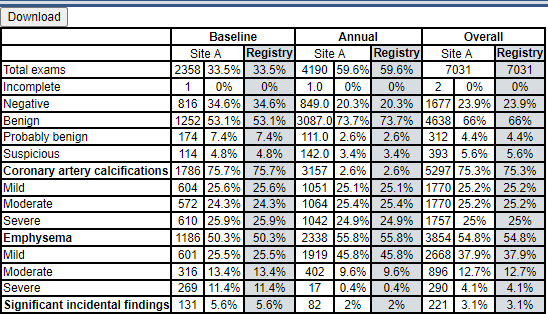 Patient Summary
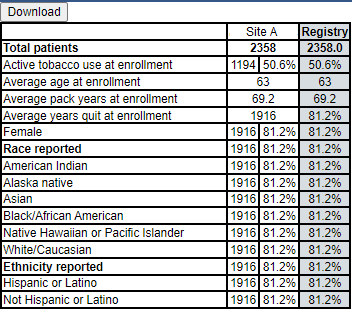 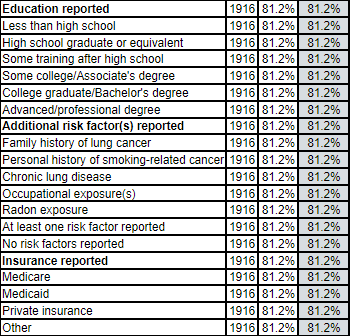 Care escalation analysis
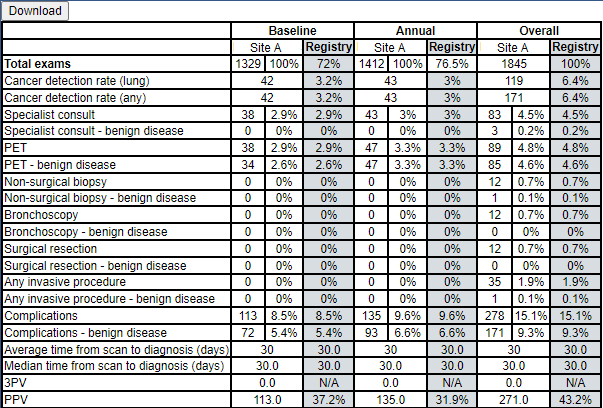 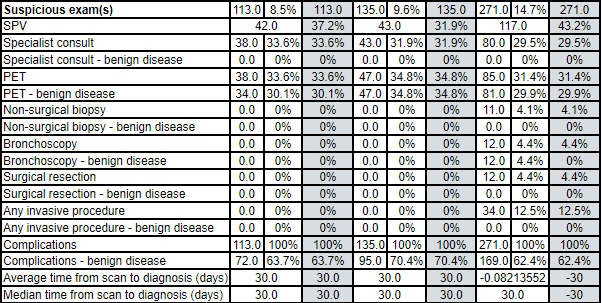 Significant incidental findings
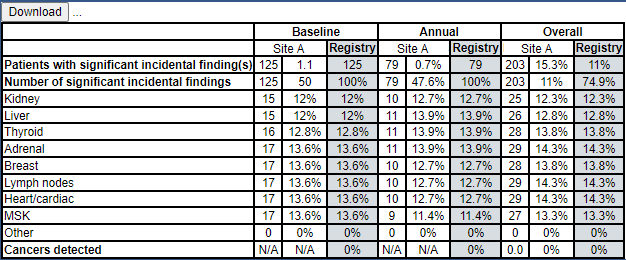 Smoking cessation report
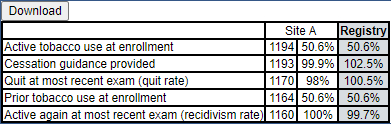 Radiologist breakdown
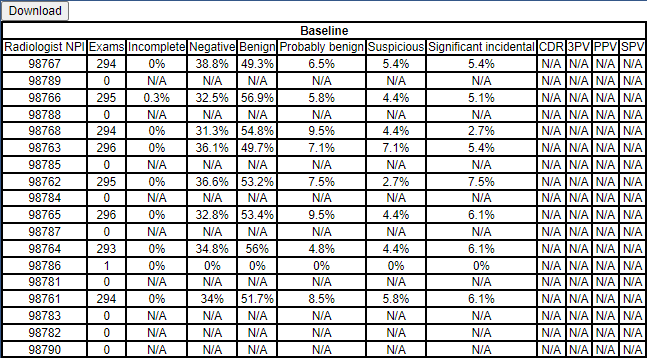 Diagnosis report
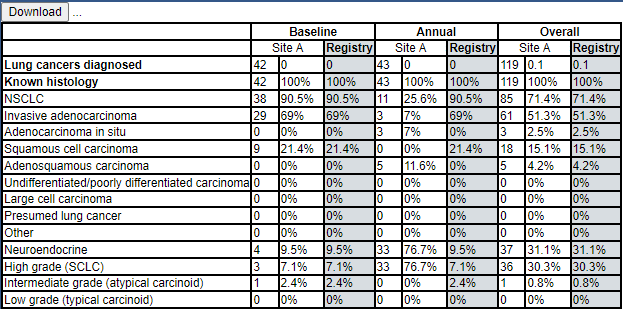 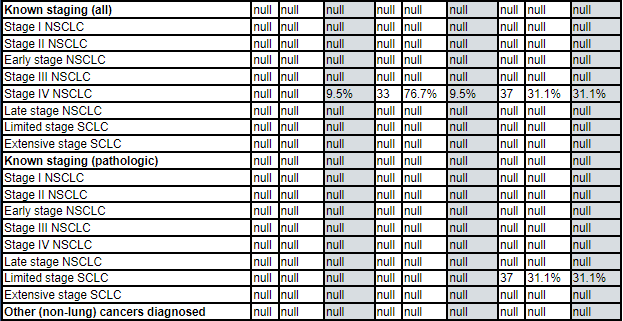 Adherence report
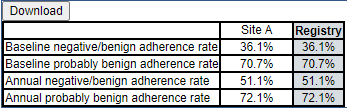